Los marcos de financiación nacional integrado (INFF), experiencia de República Dominicana
Luis Madera Sued
Viceministro Planificación
26 abril de 2024
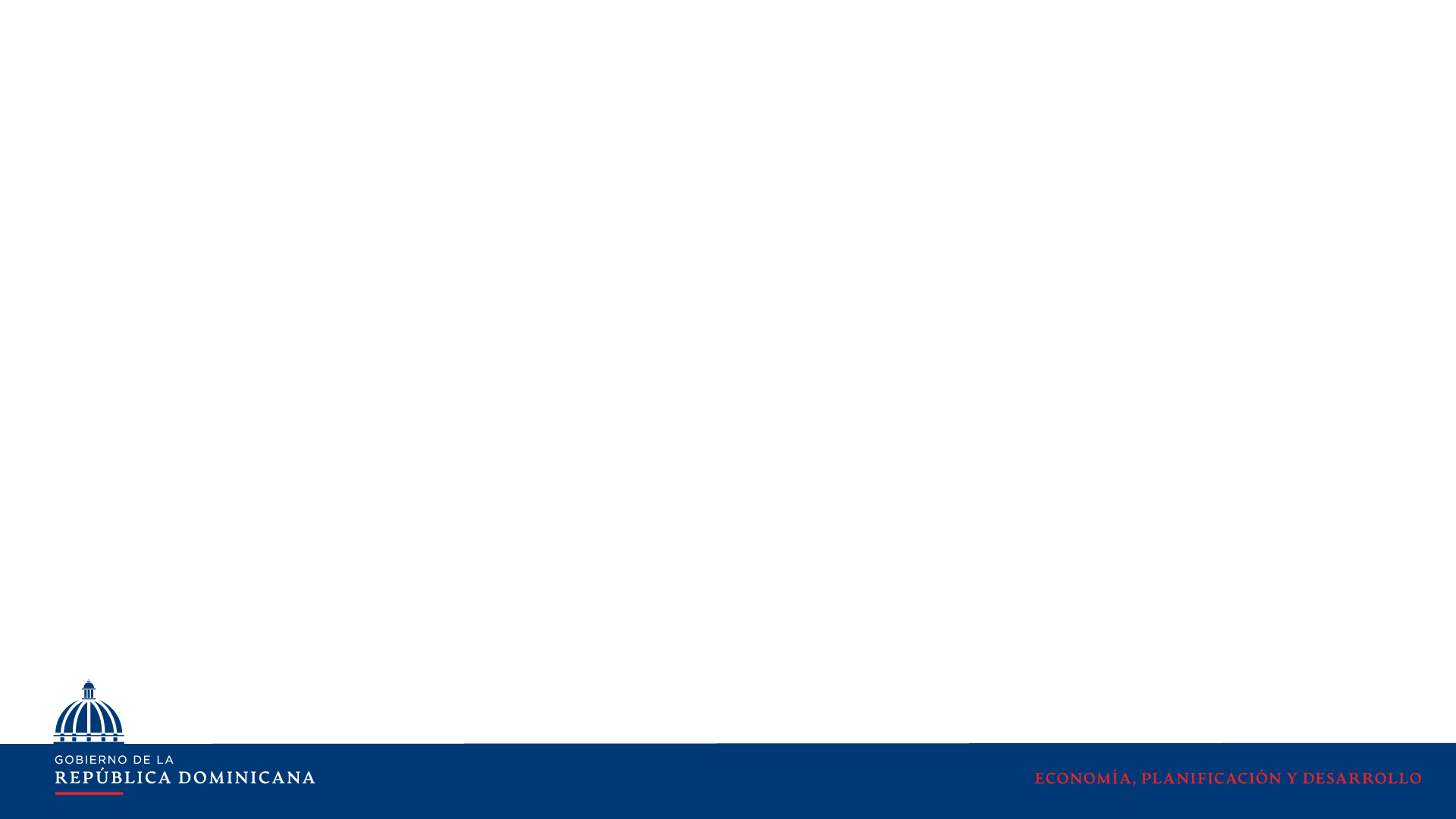 ¿Por qué estamos aquí?
Por el legado de articulación del gasto a las prioridades de la Planificación del Desarrollo
Porque necesitamos estimar los costos de la visión de desarrollo de largo plazo
Porque necesitamos una mejor estimación de la distribución funcional del gasto
Porque necesitamos la mezcla de fuentes de financiamiento más eficiente posible
Porque nos urge un gasto de mayor calidad
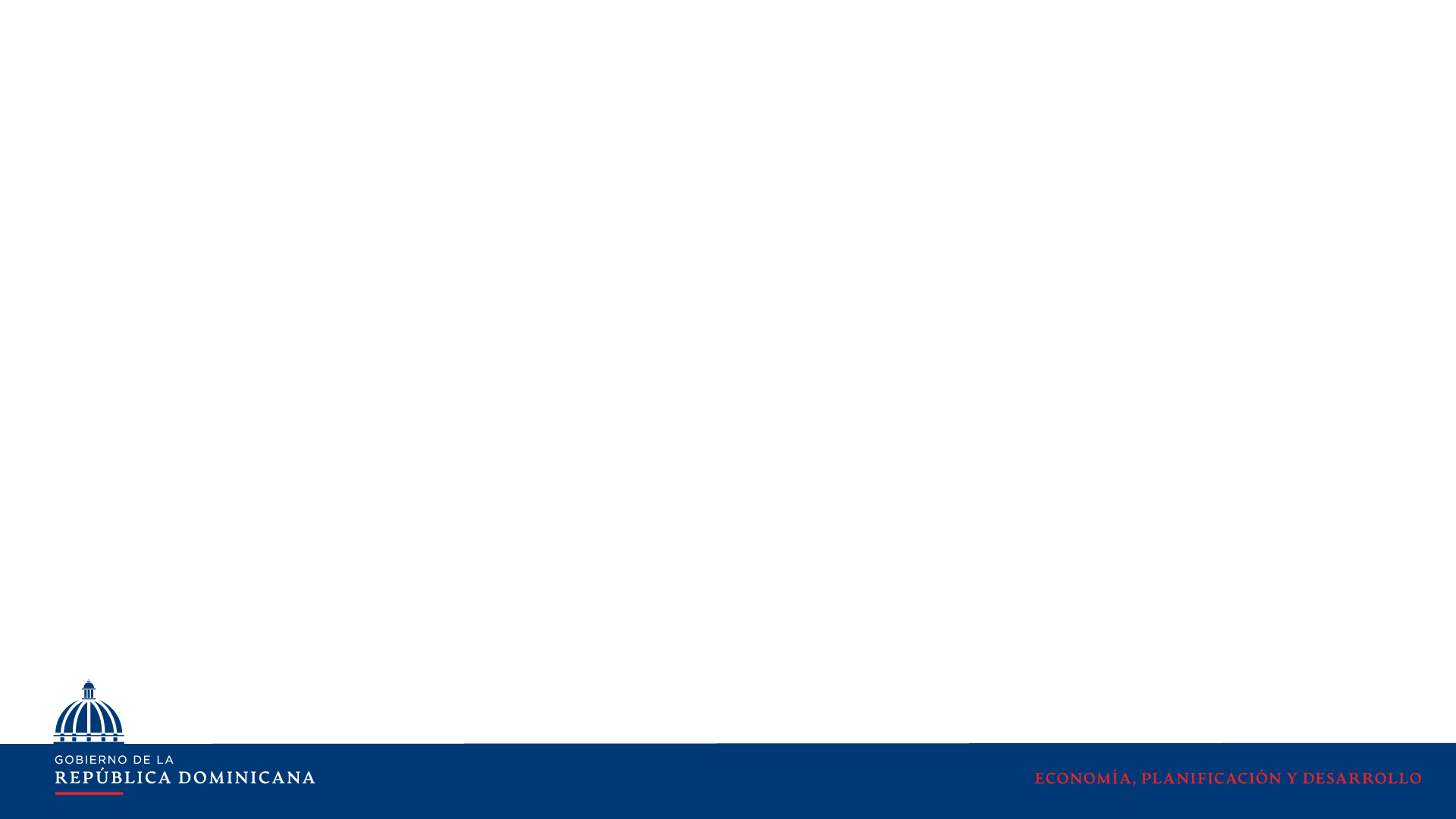 ¿Qué hemos avanzado y qué nos falta?
MGMP
MIFD (INFF)
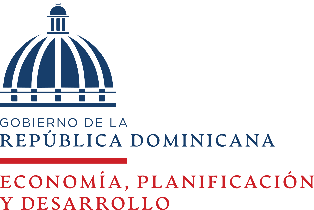 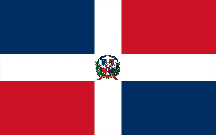 Avances de República Dominicana en Financiamiento-para-el-Desarrollo
Consultor contratado con por DESA para apoyar el diseño e implementación del INFF en República Dominicama
Consultoría auspiciada por DESA y CEPAL para el análisis de Brechas de Políticas y ODS priorizados
Priorización de Politicas  y las metas ODS relacionadas
Análisis de factibilidad de los instrumentos innovadores de financiación (Bonos verdes, Bonos ODS etc.)
Capacitación de los equipos de personal de Miniaterio de Economía y Planificación en técnicas de periorización de políticas Públicas (Pensamiento Sistémico e Metodología de Inferencia de Prioridades de Políticas Públicas (IPP)
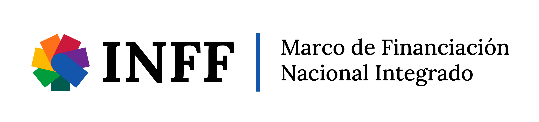 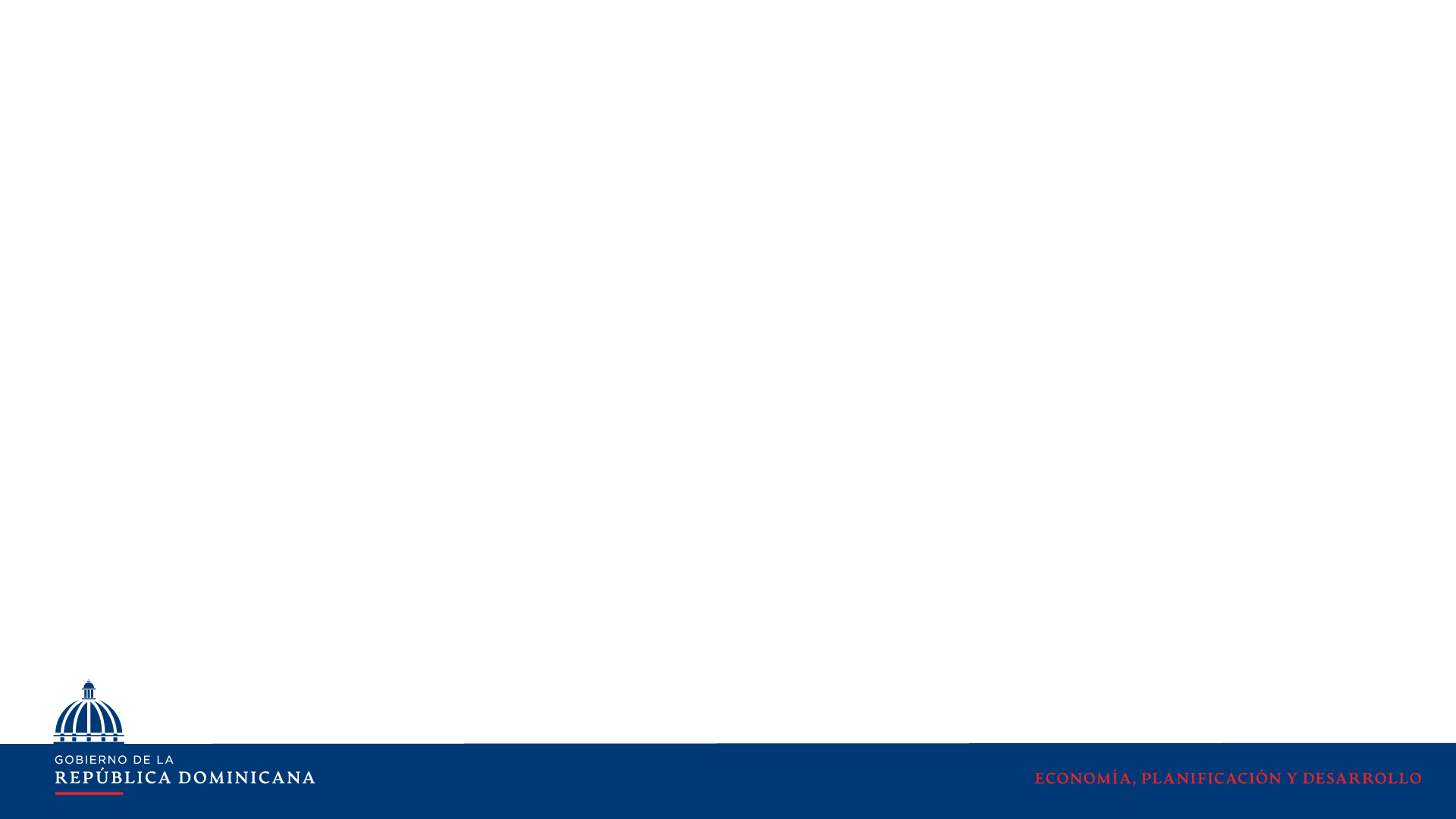 Sin direccionalidad, la suma de esfuerzos generan cualquier cosa, pero no bienestar
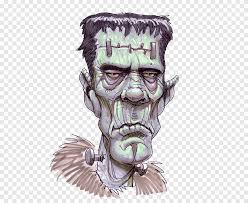 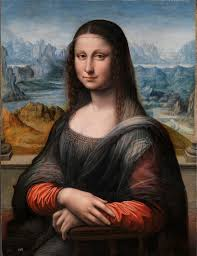 Los marcos de financiación nacional integrado (INFF), experiencia de República Dominicana
Luis Madera Sued
Viceministro Planificación
26 abril de 2024